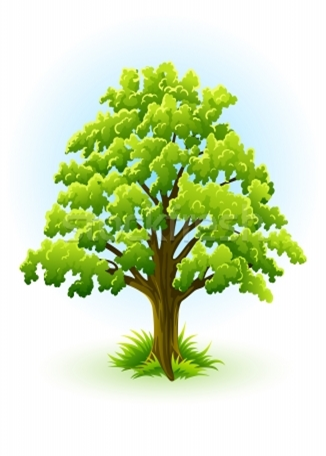 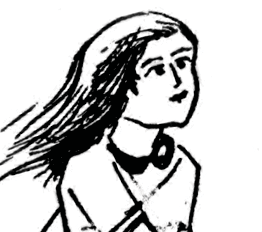 শুভেচ্ছা সবাইকে
৩০-১০-২০১৪
আফরোজা,রংপুর
১
[Speaker Notes: শ্রেণী ব্যবস্থাপনার প্রাথমিক পর্যায়ে শিক্ষার্থীদের মনোযোগ আকর্ষণের উদ্দেশ্যে স্বাগতম স্লাইডটি। সংশ্লিষ্ট ছবিটি দ্বারা পাঠের প্রেক্ষাপট বোঝানো হয়েছে । স্বাগতম স্লাইডটি নিয়ে শিক্ষার্থীদের কোন প্রশ্ন না থাকলে  কোনো আলোচনা নয় ।]
পরিচিতি
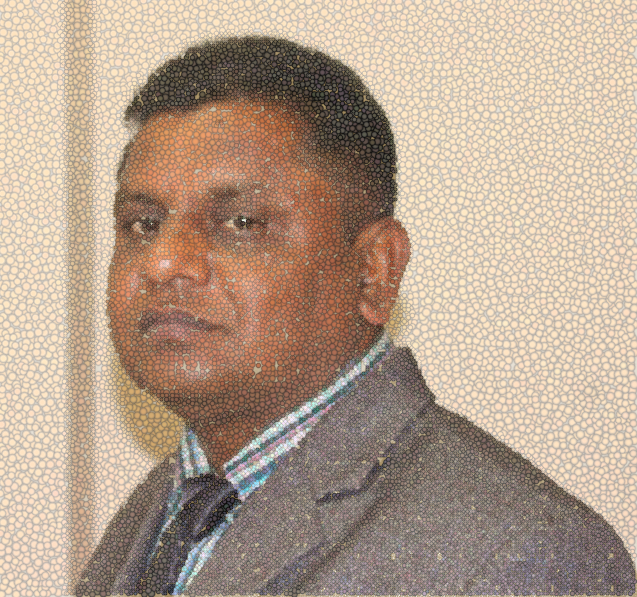 জীববিজ্ঞান
নবম-দশম শ্রেণি 7ম অধ্যায় 
সময় : ৪5 মিনিট
বিষ্ণু পদ মল্লিক
সিনিয়র শিক্ষক (বিজ্ঞান) 
বি, এসসি-বি, এড
রামভদ্রপুর আর,এম উচ্চ বিদ্যালয়
ভেদরগঞ্জ, শরীয়তপুর ।
ইমেইলঃ bishnumallikocean@gmail.com
ইনহেলার সাধারণত কোন রোগ হলে ব্যবহার করা হয়?
এ রোগ দেহের কোন তন্ত্রের রোগ?
চিত্রে কী দেখছ?
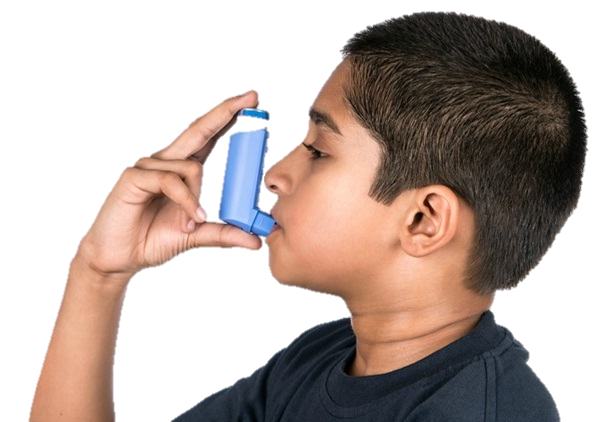 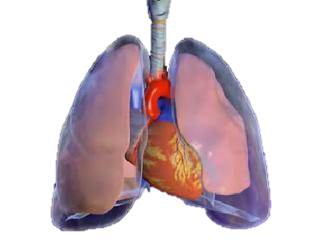 শ্বসনতন্ত্রের রোগ এ্যাজমা
আফরোজা,রংপুর
01/11/2015
3
[Speaker Notes: পাঠ শিরোনাম বের করার জন্য ছোট ছোট প্রশ্ন করা যেতে পারে ।১।চিত্রে কী দেখছ ? ২।ইনহেলার সাধারণত কোন রোগ হলে ব্যবহার করা হয় ?   তোমরা ঠিক ধরেছ - আজ আমরা পড়ব শ্বসনতন্ত্রের রোগ এ্যাজমা  । আজকের পাঠের মানসিক পরিবেশ তৈরির  চেষ্টা করা হয়েছে। তবে বিষয় শিক্ষক  ভিন্ন উপায়ে ও এ  কাজটি করতে পারেন।
বিশেষ ক্ষেত্রে শিক্ষক শিক্ষার্থীদের সহায়তা করতে পারেন ।]
শিখনফল
এই পাঠ শেষে শিক্ষার্থীরা---
১. এ্যাজমা সৃষ্টি হওয়ার কারণ বর্ণনা করতে পারবে
২. এ্যাজমা রোগের লক্ষণ সনাক্ত করতে পারবে
৩. এ্যাজমা রোগের প্রতিকারের কৌশল ব্যাখ্যা করতে পারবে ।
আফরোজা,রংপুর
01/11/2015
4
এবার চিত্রে কী দেখছ ?
চিত্রে কী দেখছ ?
দীর্ঘদিনের সর্দি ,কাশি ও হাঁচি থাকলে কী ধরণের সমস্যা হতে পারে ?
এ্যাজমা কিভাবে সৃষ্টি হয় ?
সর্দি,কাশি হাঁচি কী কারণে হতে পারে ?
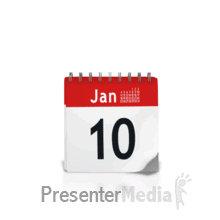 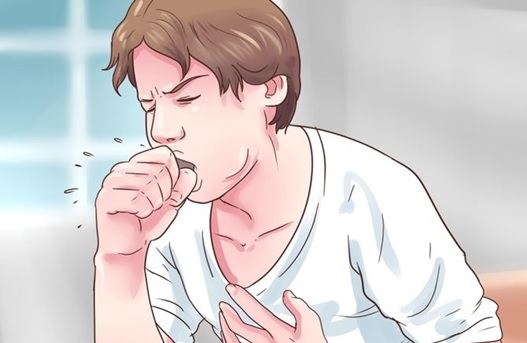 এ্যাজমার সৃষ্টি হতে পারে
ছেলেটি কাশি বা হাঁচি দিচ্ছে
দীর্ঘদিন সর্দি,কাশি ও হাঁচি
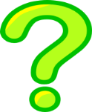 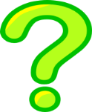 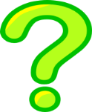 আফরোজা,রংপুর
01/11/2015
5
[Speaker Notes: আজকের পাঠের প্রথম শিখনফল অর্জনের উদ্দেশ্যে এই স্লাইডটি প্রদর্শন করা হয়েছে শ্রেণিতে উপস্থাপনের সময়  স্লাইডে উল্লেখিত প্রশ্নগুলো মুছে দিয়ে আপনার নিজের মতো করে প্রশ্ন করতে পারেন । বিষয় শিক্ষক অন্য কোন যুক্তিযুক্ত উপায়েও এ কাজটি করতে পারেন।]
এলার্জি সৃষ্টিকারী এই উপাদানগুলোই মানুষের এ্যাজমা সৃষ্টির কারণ
কোন কোন খাবারে সাধারণত মানুষের এলার্জি হয় ?
খাবার ছাড়াও আর কিসে কিসে সাধারণত মানুষের এলার্জি হতে পারে  ?
ফুলের রেণু,ধোয়া ,ধুলাবালি কিভাবে মানুষের এলার্জি সৃষ্টি করে   ?
খাবারে এলার্জী
অন্যান্যতে এলার্জী
ব্যক্তি
ব্যক্তি
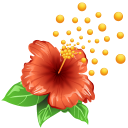 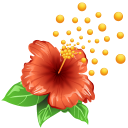 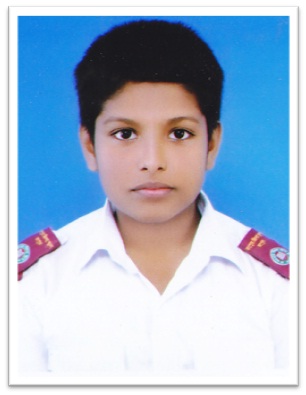 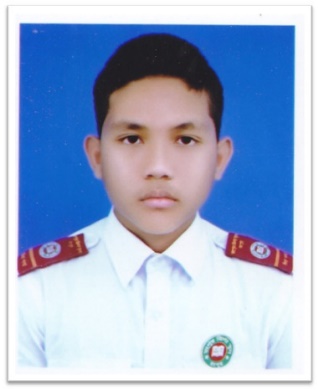 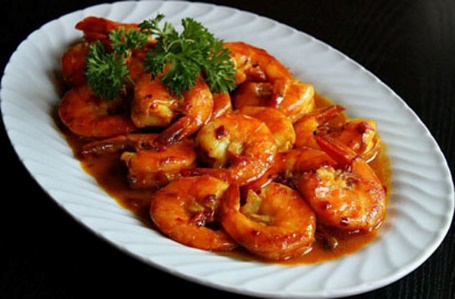 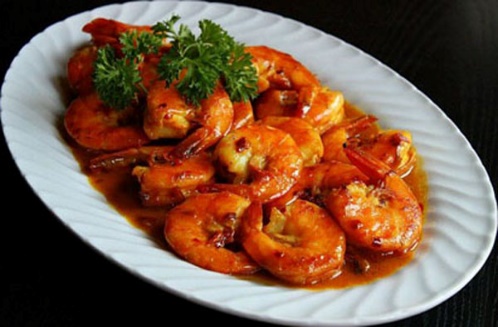 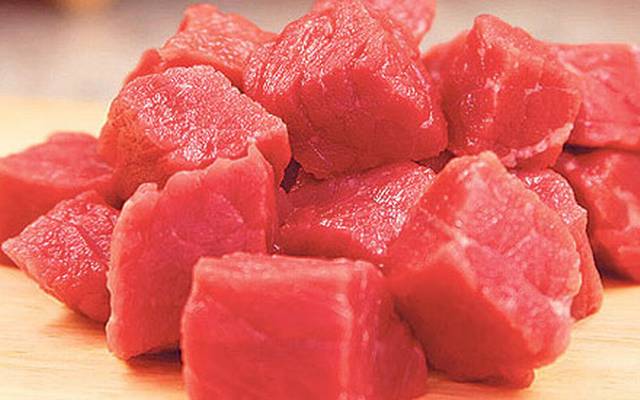 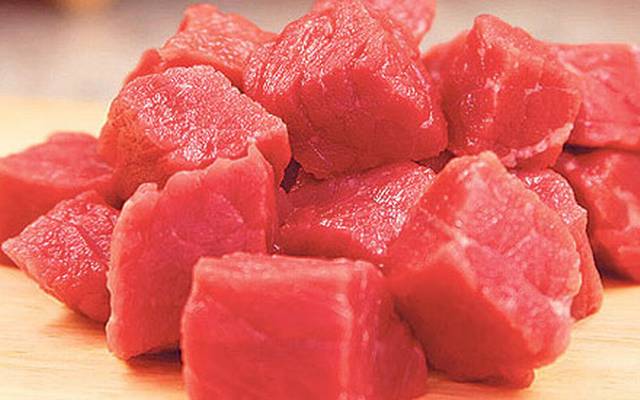 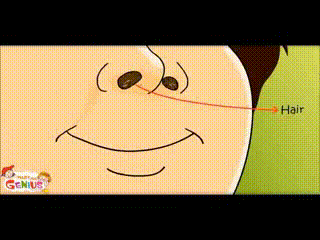 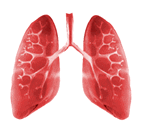 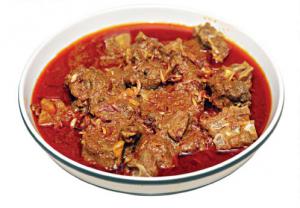 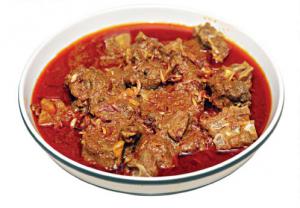 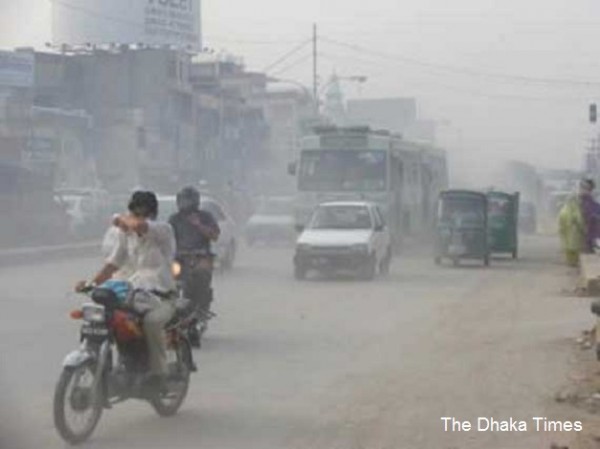 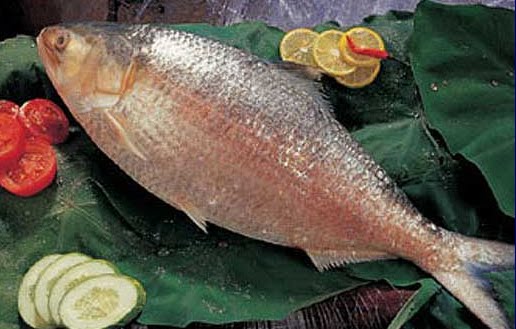 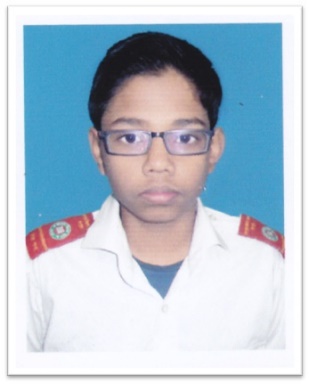 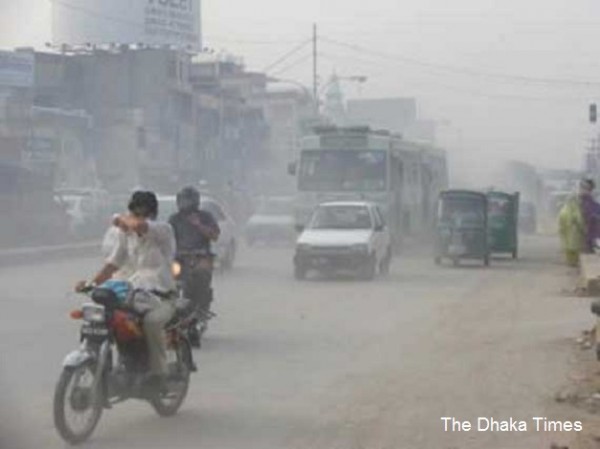 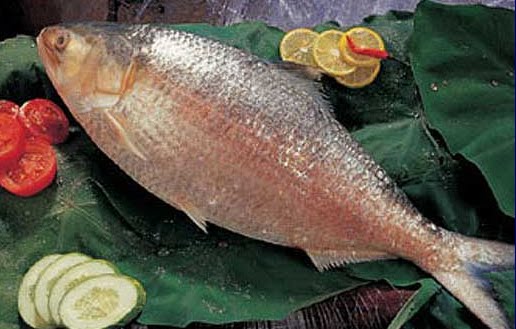 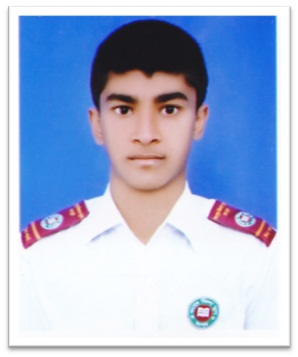 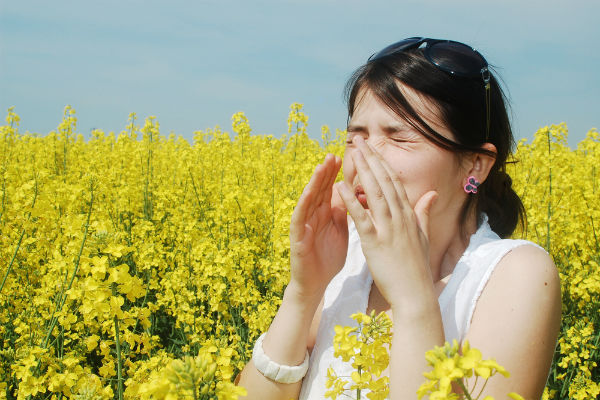 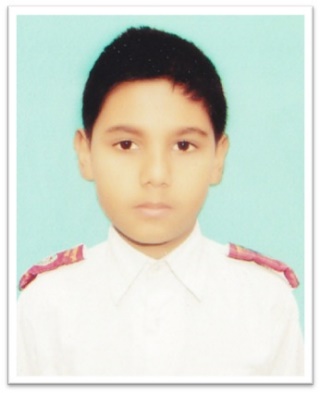 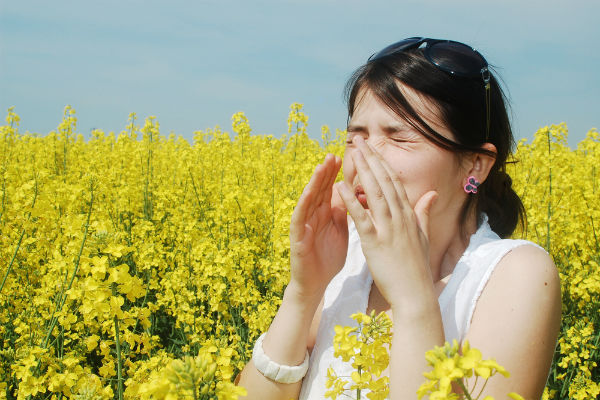 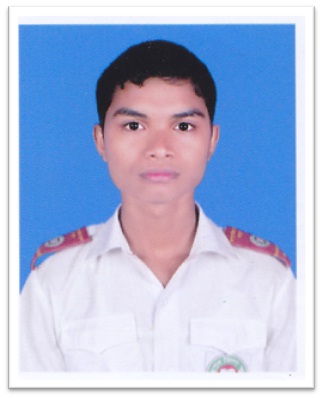 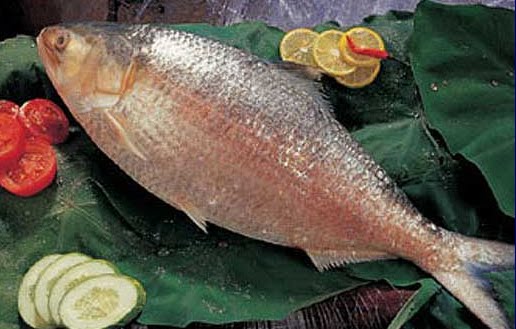 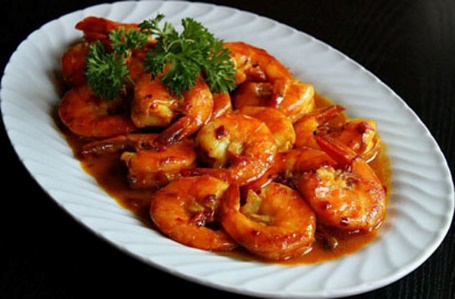 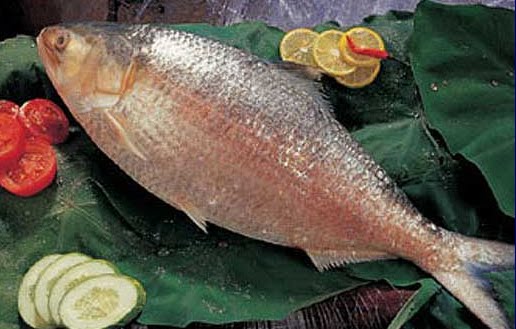 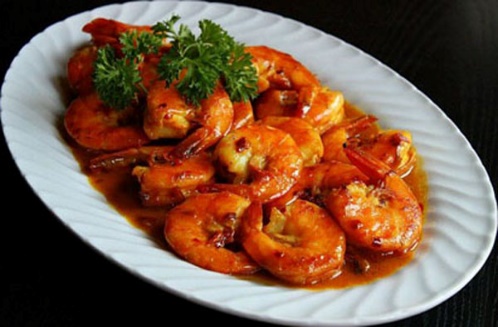 আফরোজা,রংপুর
01/11/2015
6
সময় : ২ মি.
একক কাজ
১। এ্যাজমা সৃষ্টির কারণ লিখ ?
আফরোজা,রংপুর
01/11/2015
7
দলগত কাজ
সময় : ৮ মি.
ক ও খ দল 
তোমাদের শ্রেণিতে একজনের হঠাৎ শ্বাসকষ্ট শুরু হলো –তোমরা সেক্ষেত্রে কী কী পদক্ষেপ নিবে চার্ট আকারে পোষ্টার পেপারে লিখ  ?
গ , ঘ ও ঙ দল 
তোমাদের স্কুলের শিক্ষার্থীদের এ্যাজমা রোগ প্রতিকার ও প্রতিরোধ –বিষয়ে ২ মিনিটের একটি নাটিকা তৈরি কর ।
আফরোজা,রংপুর
01/11/2015
8
মূল্যায়ন
১। হাঁপানী রোগের কারণ কী ?
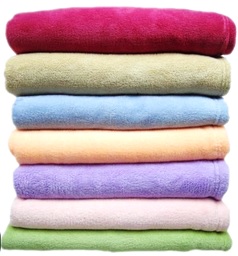 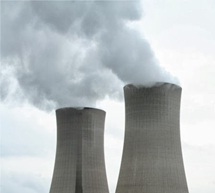 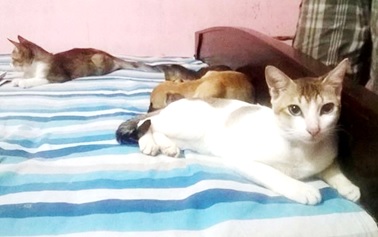 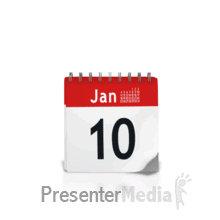 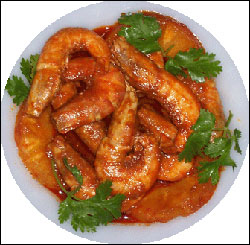 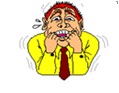 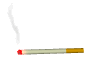 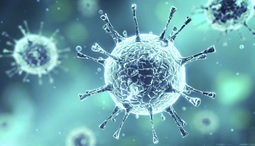 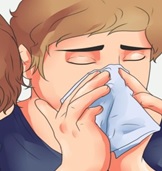 ক.
খ.
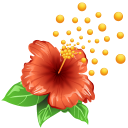 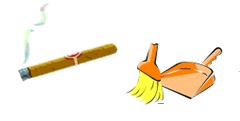 চিত্রের উপাদানগুলো কোন রোগ বাড়াতে সাহায্য করে ?
২ .চিত্রের কারণগুলোর জন্য দায়ী রোগটির লক্ষণ কোনটি ?
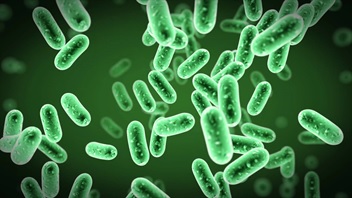 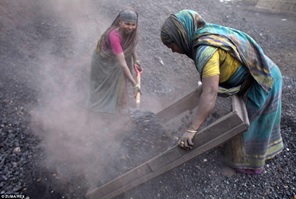 গ.
ঘ.
I.হঠাৎ শ্বাসকষ্ট বাড়া
II.জ্বর থাকে না
ক. হাঁপানী
খ. যক্ষ্মা
III.কখনও বমি হয়
নিচের কোনটি সঠিক ?
গ.নিউমোনিয়া
ঘ. ব্রঙ্কাইটিস
গ. I  , II
ক. I
ঘ. I ,II ,III
খ. II
ঘ. I ,II ,III
[Speaker Notes: শিক্ষক প্রয়োজনবোধে আরো ছোট ছোট প্রশ্ন করতে পারেন ।]
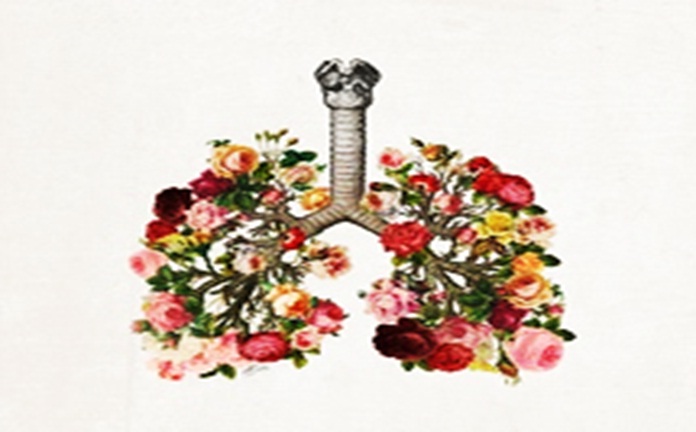 ধন্যবাদ
30-102014
আফরোজা,রংপুর
10